LANPRES GIDA
LPK eta DUALA EUSKARAZ EGITEKO GIDA
Sistematizatzeko erreminta 
Baliogarria HNPerako eta LPK/DUALerako


LPK –DUALA APLIKATIBOAN ALDAKETAK
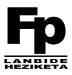 LPK-FCT-DUALA KOORDINATZAILEAK
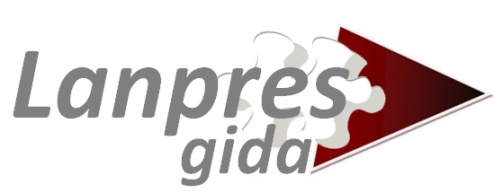 GALDAKAO 2016-02-03
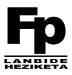 LANPRES GIDA
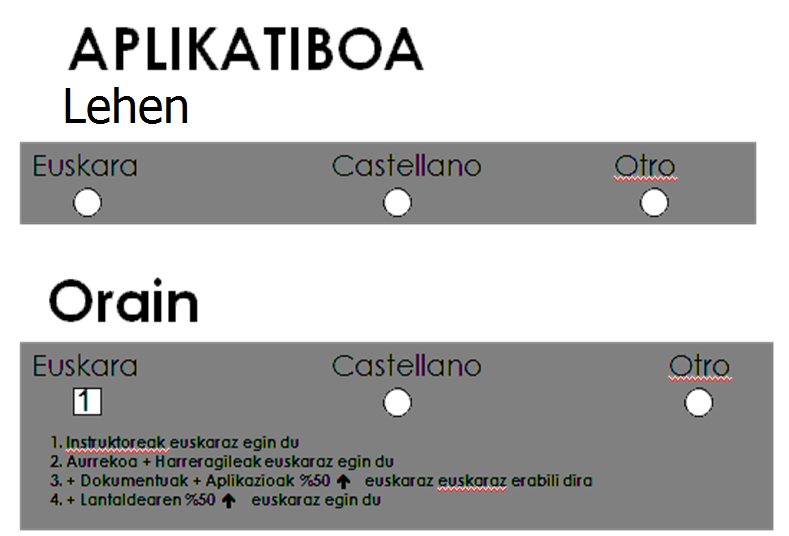 Gaztelera
Bestea
Gaztelera
Bestea
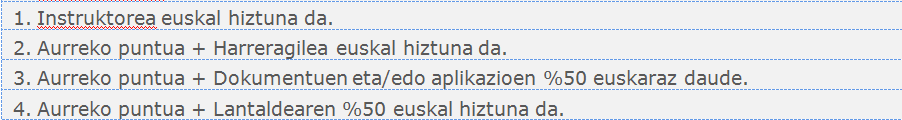 BUELTATU AURREKO ORRIRA
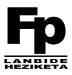 LANPRES GIDA
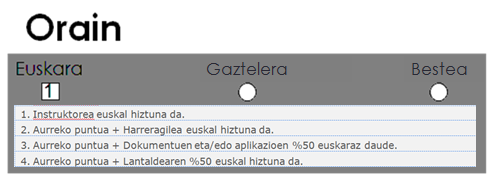 BUELTATU AURREKO ORRIRA
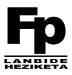 LANPRES GIDA
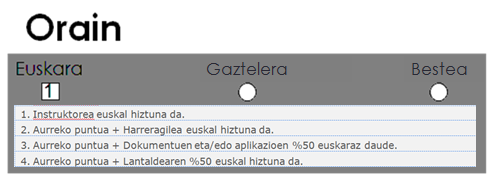 BUELTATU AURREKO ORRIRA
LANPRES GIDA
Nola jaso datuak / Txantiloiak
Telefono
 Formularioa
 DOCS / On-line
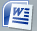 .docx
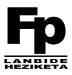 www.jakinbai.eus
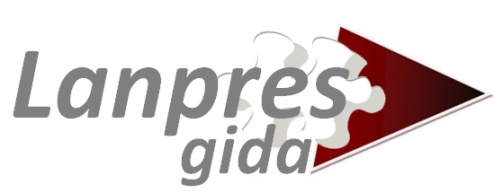 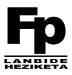 LANPRES GIDA
LPK eta DUALA EUSKARAZ EGITEKO BIDEA
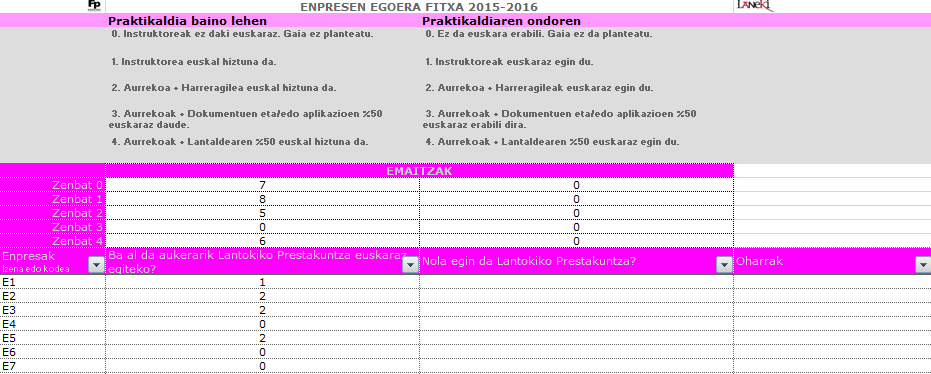 BUELTATU AURREKO ORRIRA
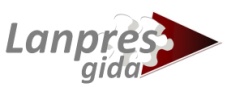 LPK eta DUALA EUSKARAZ EGITEKO BIDEA
ZERGATIA eta ZERTARAKO
LANPRES GIDA
A, B eta D eredua sistema eta ikasleen joera

 LPK euskaraz joera 

  B1-B2 Euskara titulazio homologazioa

 Enpresen diru laguntza

 Praktikak euskaraz egiteko eskaera haunditu

 Lan eskaintzak euskaraz

 Bezeroen eskubideak eta zerbitzuak

 HNP, Ziurtagiriak,
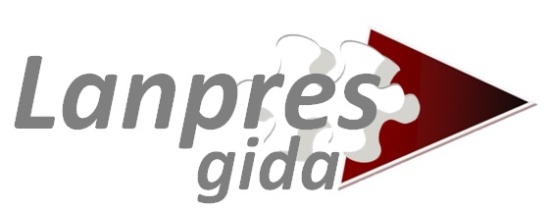 LPK eta DUALA EUSKARAZ EGITEKO BIDEA
ERREGISTROA
LANPRES GIDA
Praktika aldia bukatzerakoan egiaztapena:




1. Aukera: Ikasleen asetasun inkesta (IAI)    


2. Aukera: Instruktore eta Tutorearen ebaluazioan (ITE)
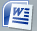 .docx
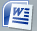 .docx
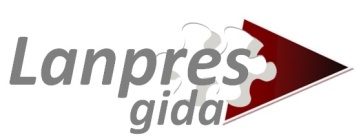 LPK eta DUALA EUSKARAZ EGITEKO BIDEA
EKARPENAK
LANPRES GIDA
EKARPENAK

http://jakinbai.eus/contact-info
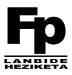 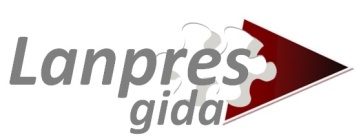 LANPRES GIDA
LPK eta DUALA  PROZEDURA ARRUNTA
LPK eta DUALA EUSKARAZ EGITEKO BIDEA
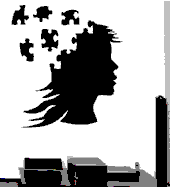 LANPRES GIDA
LPK eta DUALA EUSKARAZ EGITEKO BIDEA
1. ZERGAITIK ETA NOLA ERABILI GIDA. 3. orr.
3.- Informazioa / proposamenak
2. DATUAK JASOTZEA 6. orr.
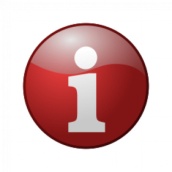 3. INFORMAZIOA 9. orr.
4. DATUEN ERREGISTROA 10. orr.
5. / 6. PRAKTIKA ALDIAN  ZER EGIN 15. orr.
7. EBALUAZIRAKO DATU BILKETA ETA ERREGISTROA  17. orr.
8. HOBEKUNTZA PROPOSAMENAK 24.orr.
9. AMAIERA: PROIEKTUAK, ESKERRAK 28.orr.
LANPRES GIDA
BALIABIDEAK
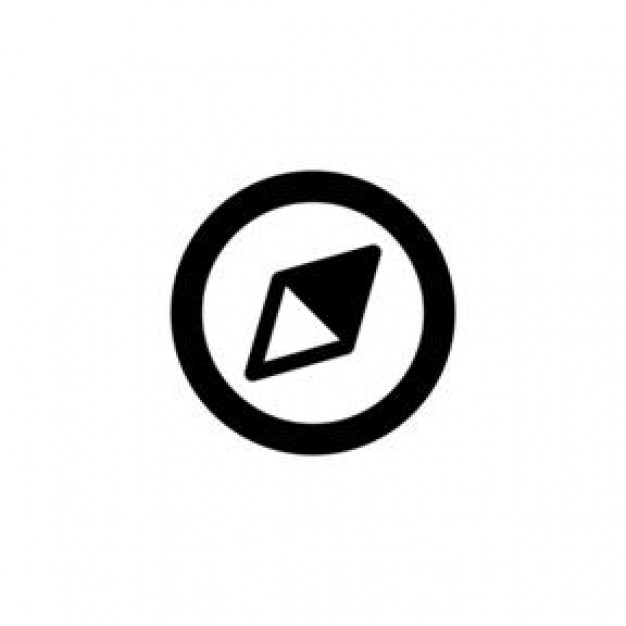 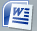 1. ZERGAITIK ETA NOLA ERABILI GIDA. 3. orr.
.docx
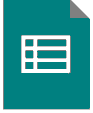 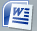 2. DATUAK JASOTZEA 6. orr.
.docx
e-sarea
3. INFORMAZIOA 9. orr.
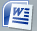 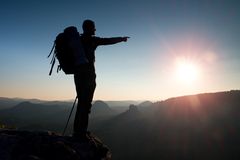 .docx
4. DATUEN ERREGISTROA 10. orr.
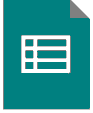 aplikatiboa
5. / 6. PRAKTIKA ALDIAN  ZER EGIN 15. orr.
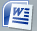 .docx
7. EBALUAZIROAKO DATU BILKETA ETA ERREGISTROA  17. orr.
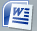 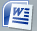 .docx
ziuratgiria
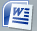 8. HOBEKUNTZA PROPOSAMENAK 24.orr.
.docx
9. AMAIERA: PROIEKTUAK, ESKERRAK 28.orr.
LANPRES GIDA
BALIABIDEAK
1. ZERGAITIK ETA NOLA ERABILI GIDA. 3. orr.
2. DATUAK JASOTZEA 6. orr.
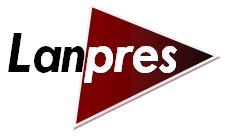 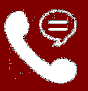 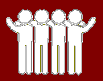 Bezeroa
3. INFORMAZIOA 9. orr.
Lantaldea
Lantegia
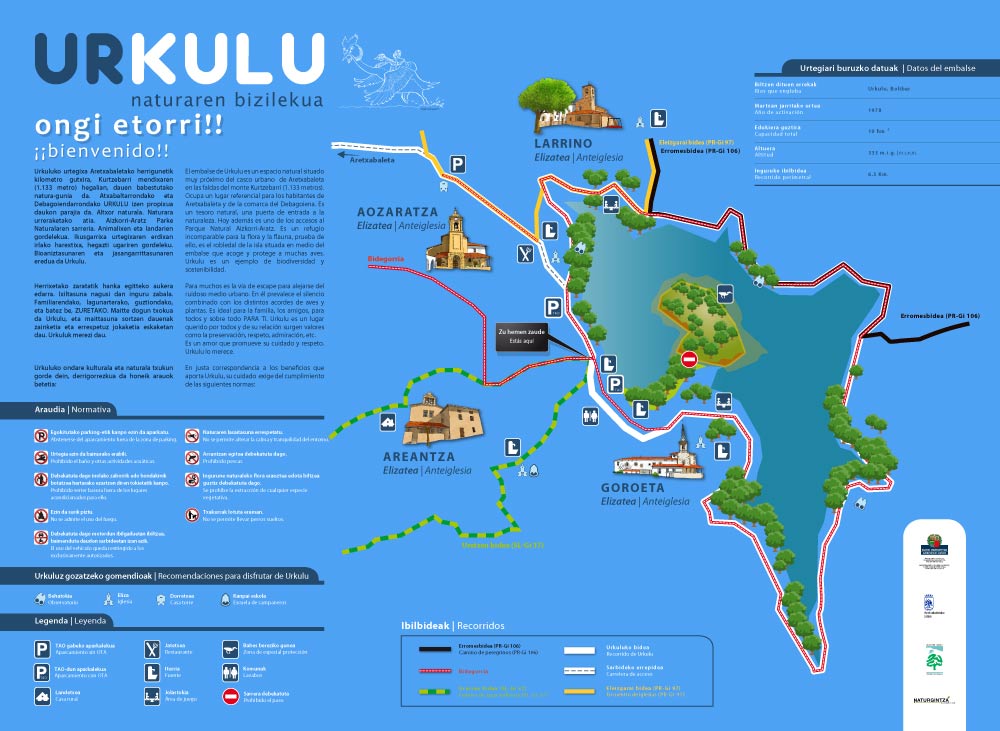 Instruktorea
4. DATUEN ERREGISTROA 10. orr.
Harrera
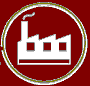 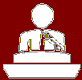 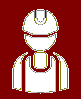 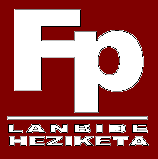 Erakundeak
5. / 6. PRAKTIKA ALDIAN  ZER EGIN 15. orr.
Ikaslea
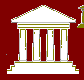 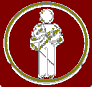 7. EBALUAZIROAKO DATU BILKETA ETA ERREGISTROA  17. orr.
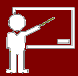 LPK/DUALA
Arduraduna
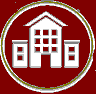 8. HOBEKUNTZA PROPOSAMENAK 24.orr.
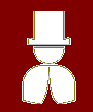 Ikastetxea
HNTA
Tutorea
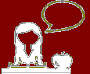 9. AMAIERA: PROIEKTUAK, ESKERRAK 28.orr.
LPK eta DUALA PROZEDURA
LANPRES GIDA
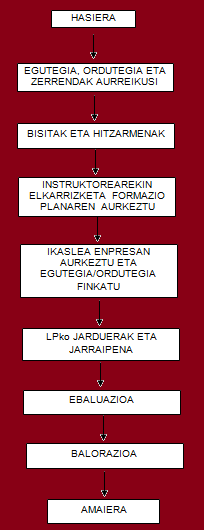 LPK eta DUALA PROZEDURA
LANPRES GIDA
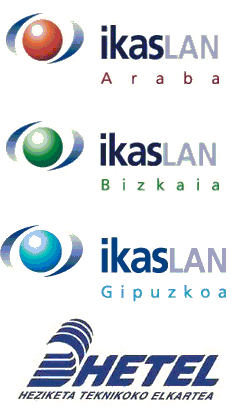 Hobekuntzak Gipuzkoa:
Emaitzak jasotzeko laborategia
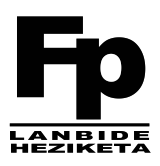 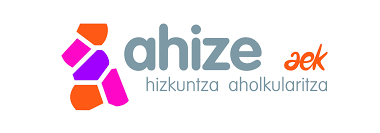 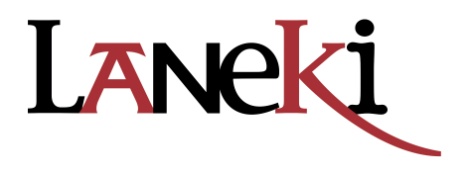